«МЕТОДИ І ПРИЙОМИ УСНОГО ПОВІДОМЛЕННЯ МАТЕРІАЛУ»
План :
Вимоги до історичного матеріалу.

Бесіда на уроці історії.

Методи навчання і зміст історичної освіти України
Вимоги до історичного матеріалу
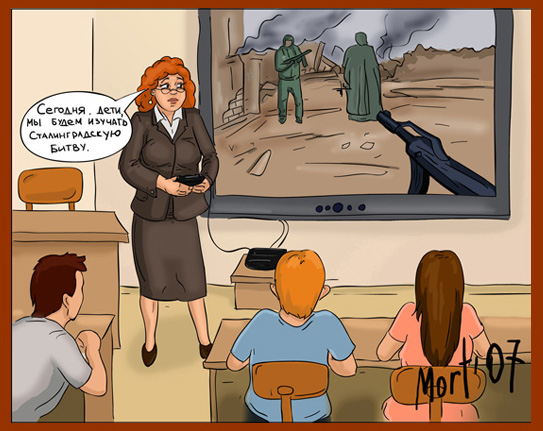 Загалом, існують два види усного викладання вчителем матеріалу, а саме, контекстне розуміння, тобто усвідомлення зв’язку між фактами та структурне розуміння – яке полягає в усвідомленні логічного зв’язку матеріалу в цілому.
Для того, щоб досягти блискучої структури викладання, потрібно орієнтуватися на комплекс вимог до подання матеріалу.
Таким чином, під час викладу матеріалу треба показати, що було раніше, що стало тепер, чому відбулися зміни, до чого вони привели – позитивного чи негативного.
Під час викладу матеріалу треба дотримуватися загально-дидактичних вимог і вимог щодо викладу саме історичного матеріалу, які передбачають розгляд змін у суспільстві та їх оцінку.
Бесіда на уроці історії
Бесіда — метод словесного обговорення матеріалу, що вивчається, – найпоширеніша в навчанні. її завдання полягає в тому, щоб, по-перше, за допомогою цілеспрямованих і вміло поставлених запитань актуалізувати відомі учням знання, по-друге, досягти засвоєння ними нових знань шляхом самостійних обмірковувань, узагальнень та інших розумових операцій…
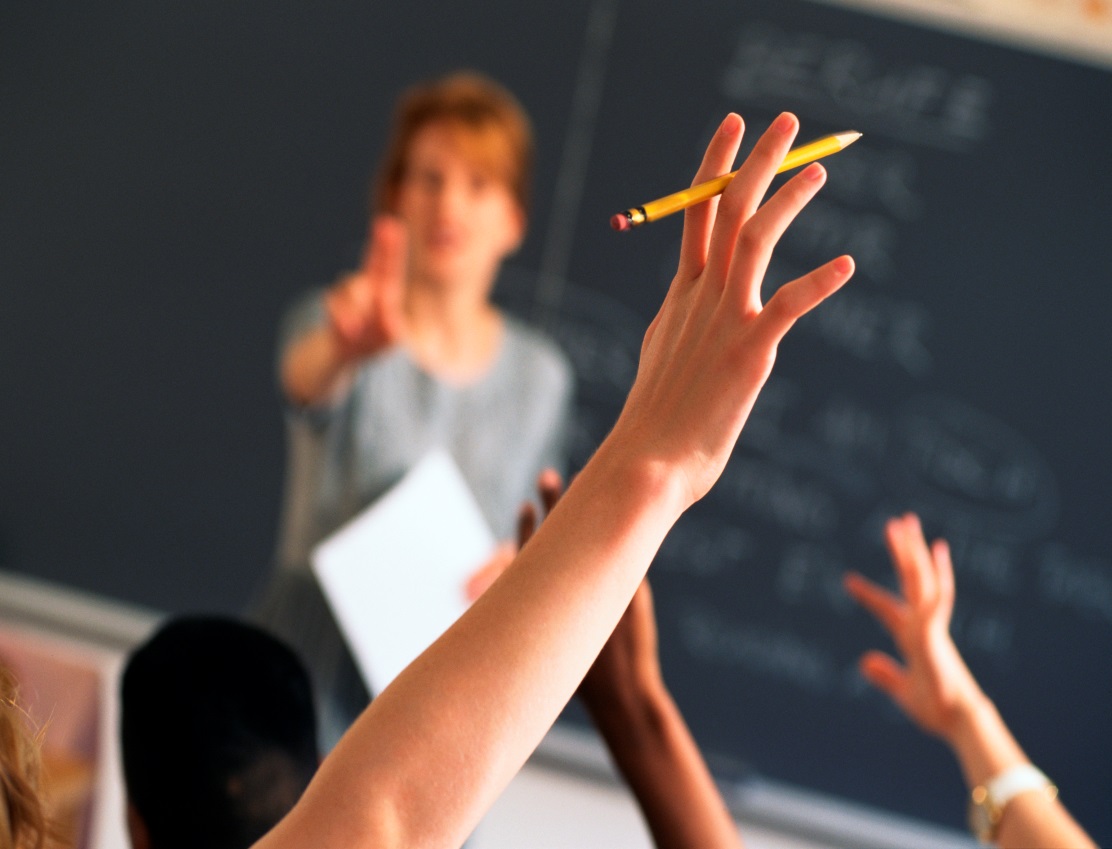 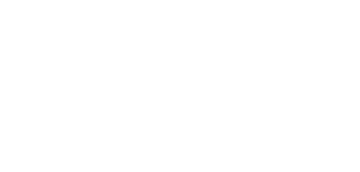 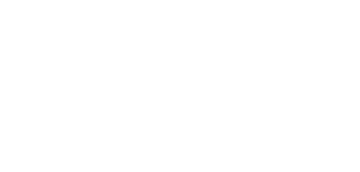 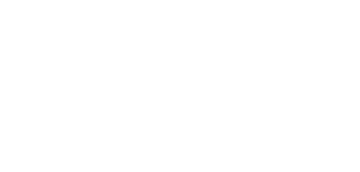 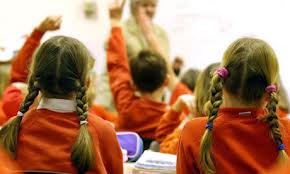 Бесіда є діалогічним методом навчання, вона супутник історичного викладу.
Бесіда є одним з активних методів навчання.
Отже, вона являється обов’язковим елементом уроку історії і саме вона забезпечує розумовий та моральний розвиток учня.
Методи навчання і зміст історичної освіти України
«Метод навчання» являє собою упорядкований спосіб взаємопов'язаної діяльності вчителя і учнів, спрямований на досягнення цілей і завдань шкільної історичної освіти.
Методи навчання в дидактиці характеризуються проблемою класифікації, тобто розподілу предметів, понять на класи, групи  за спільними ознаками, властивостями, згідно якій вирізняють багато різновидів методів, але ми зосередимо увагу на усталеній в дидактичній науці класифікації.
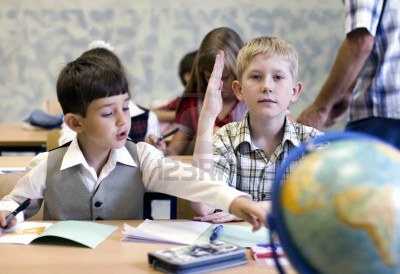 Отже, метод на­вчання історії - це впорядкований спосіб взаємодії учасників навчаль­ного процесу, спрямований на досягнення цілей і завдань шкільної історичної освіти.
Основний зміст історичної освіти зводиться до чотирьох компонентів – знання, уміння, творчість, цінності. Саме це повинно сформувати в учнів історія, щоб виховати самостійного, творчо та критично мислячого громадянина суспільства.